Shape
Elements of Art
What is Shape?
Shape is an Element of Art.

What is the other Element of Art we learned about last week?

When a line crosses itself or intersects with other lines to enclose a space it creates a shape. 

Shape is two-dimensional.

It has height and width, but no depth.
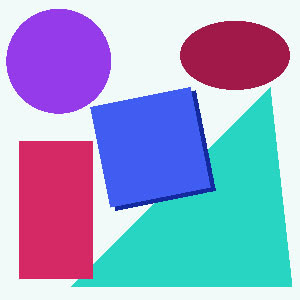 Geometric Shapes:
Circles, squares, rectangles and triangles.  
We see them in architecture and manufactured items. 
Always symmetrical:
Parts that are exactly alike on both sides.
Organic Shapes:
Leaf, seashells, flowers.  
We see them in nature and with characteristics that are free flowing, informal and irregular. 
Always asymmetrical:
Parts that are not equal in shape, size, or arrangement.
Categories of Shape
Geometric Shapes:
Organic Shapes:
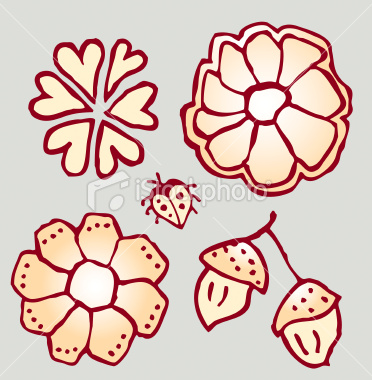 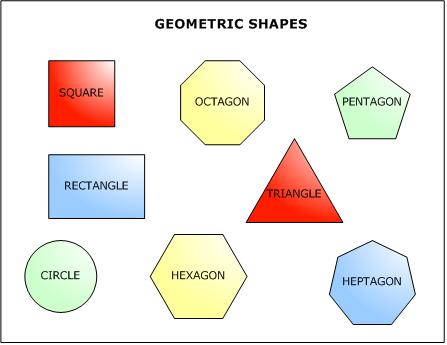 Categories of Shape
Let’s see if you know the difference between the two!
Categories of Shape
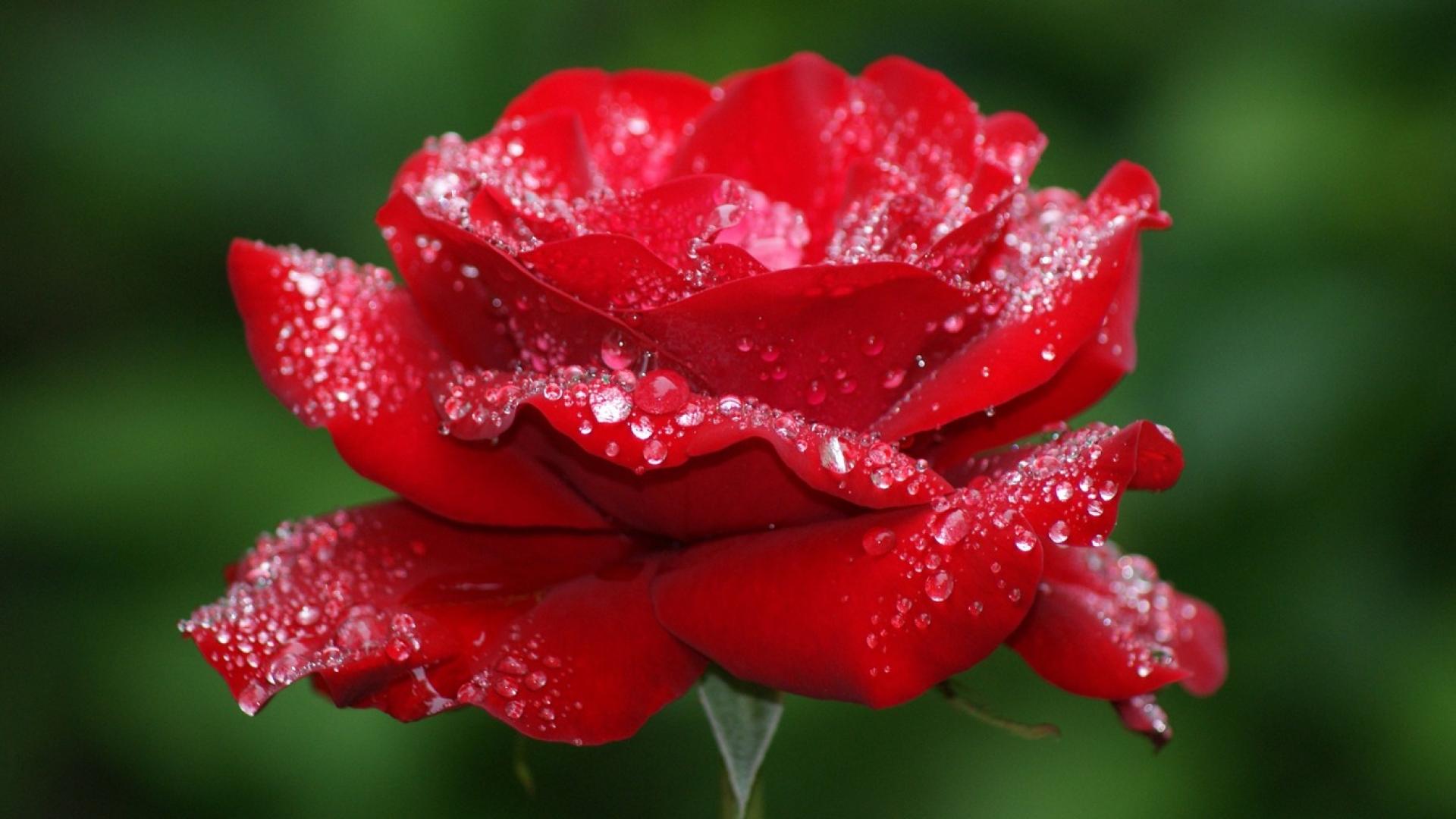 Organic or Geometric?
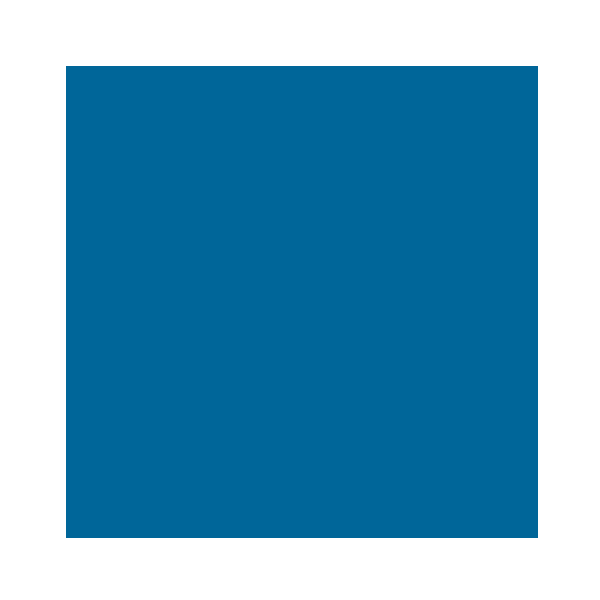 Organic or Geometric?
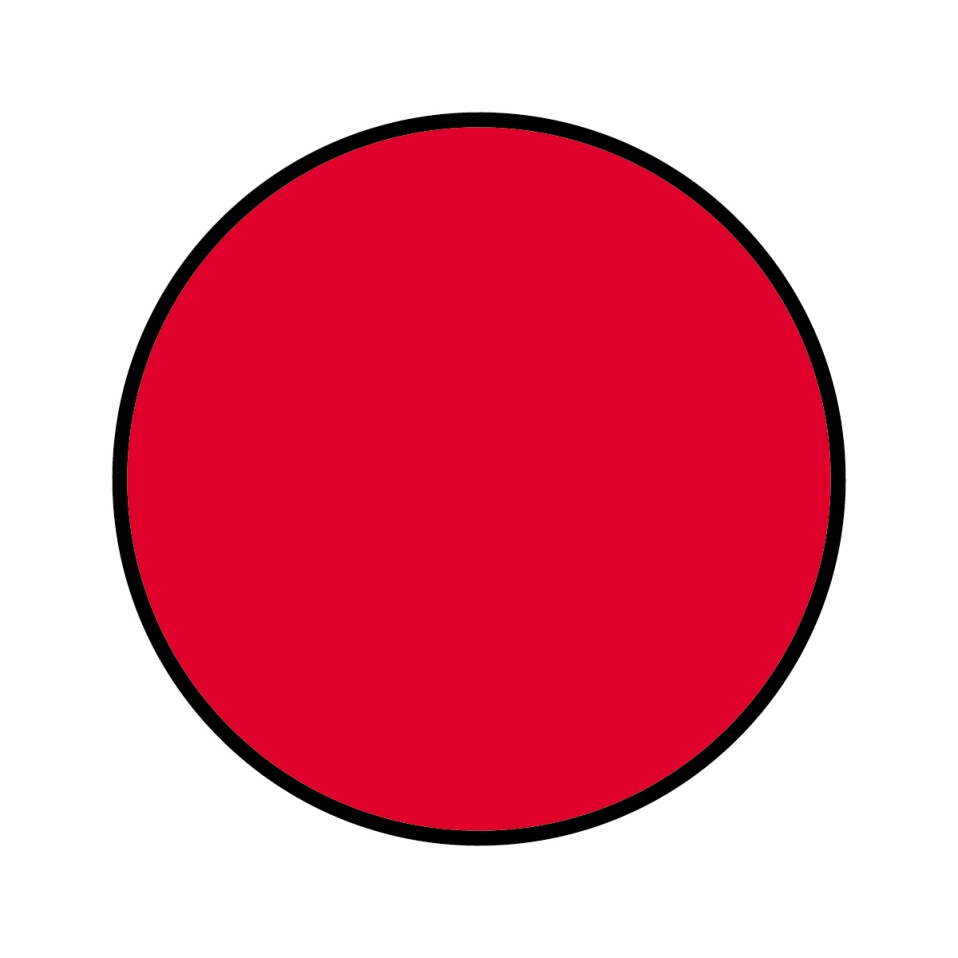 Organic or Geometric?
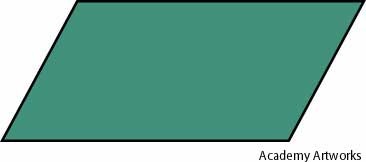 Organic or Geometric?
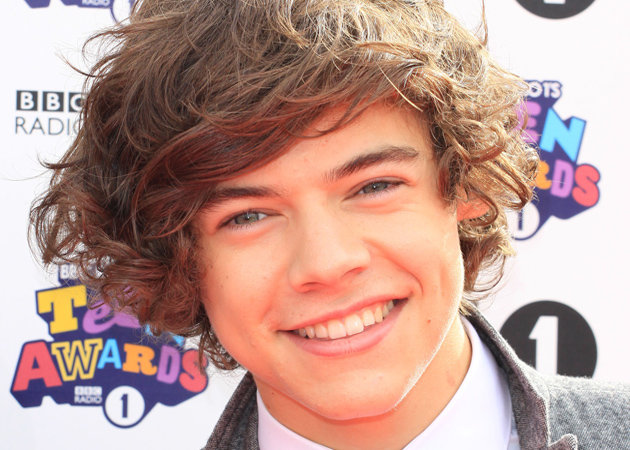 Organic or Geometric?
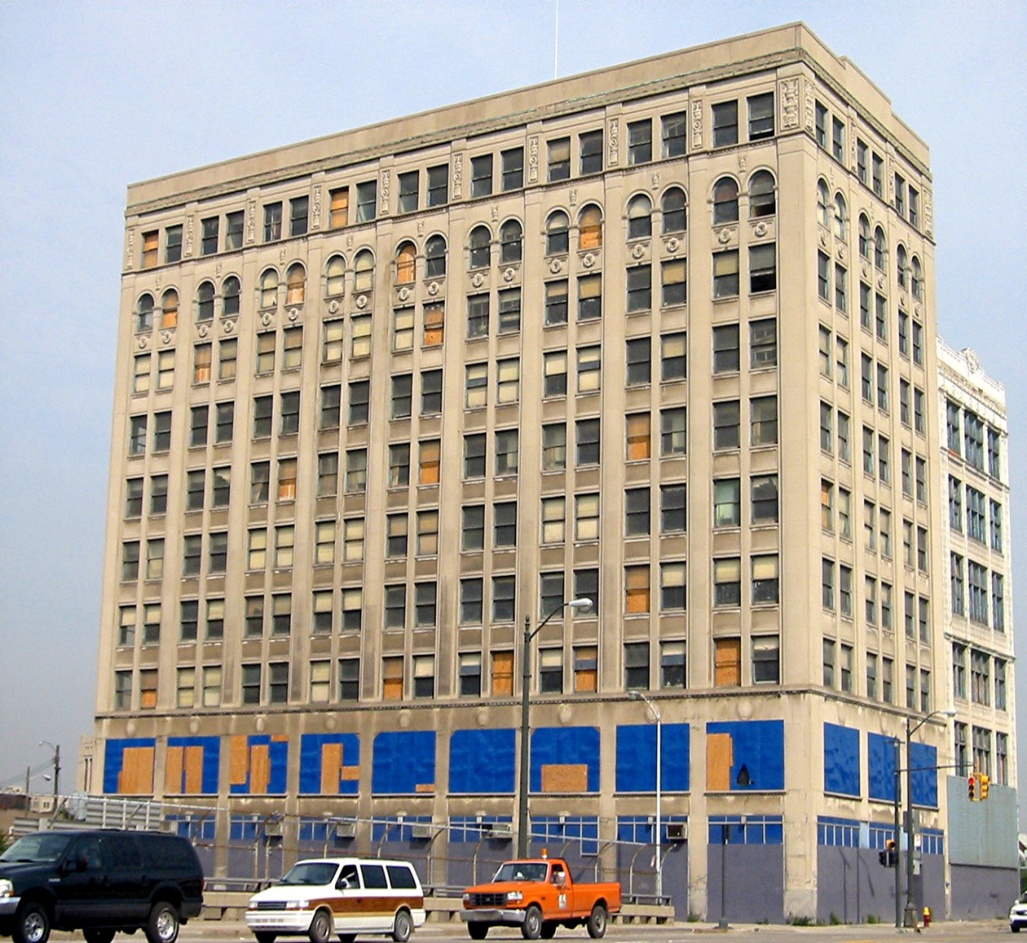 Organic or Geometric?
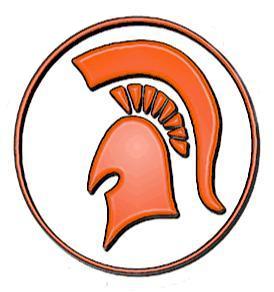 Organic or Geometric?
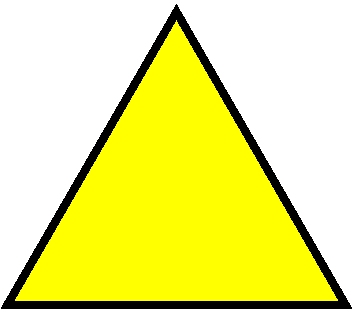 Organic or Geometric?
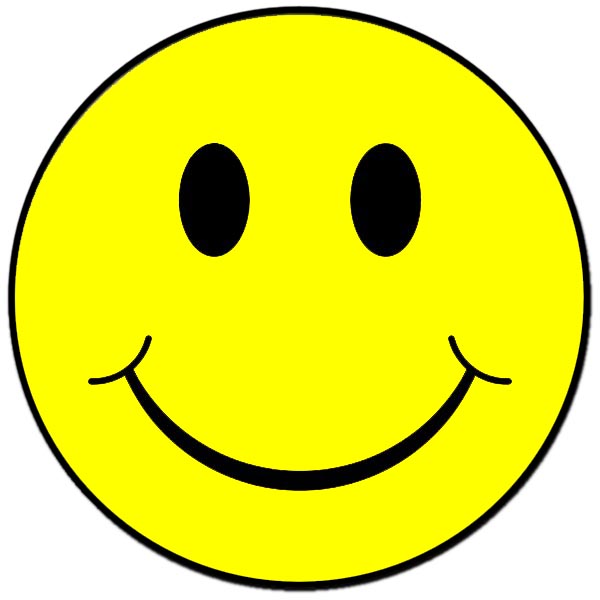 Organic or Geometric?
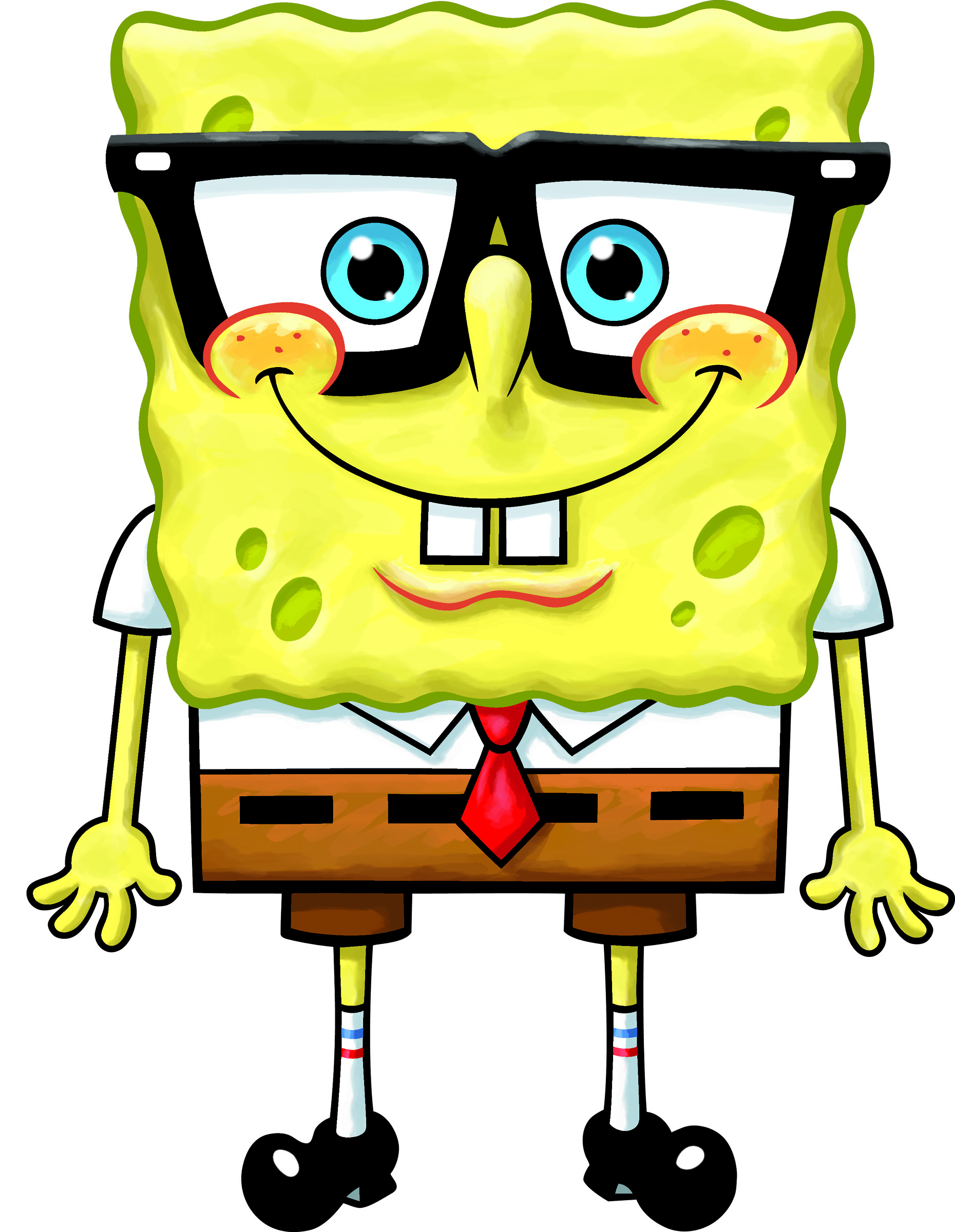 Organic or Geometric?
In your art notebook, draw three examples of geometric shapes and three examples of organic shapes.
Try it: